Realidades
Parroquiales
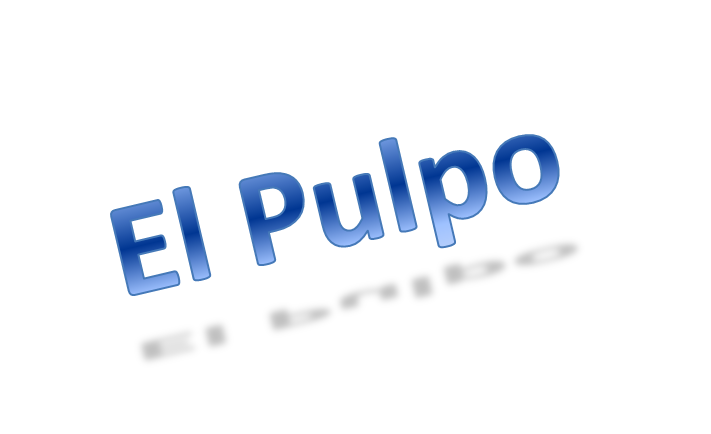 Tenemos al… Pulpo!!!!. Una persona por cierto muy eficiente. Es capaz de hacer varias cosas a la vez!, no se le escapa nada.
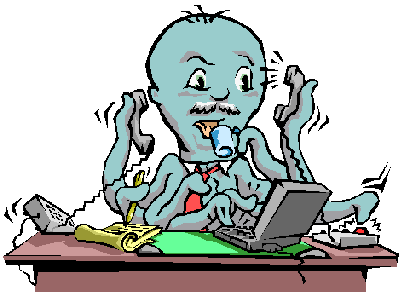 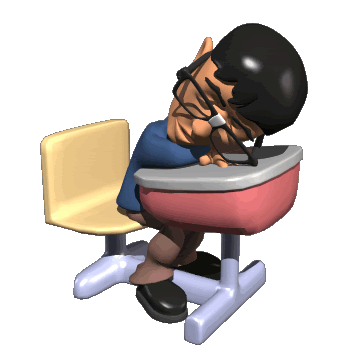 S o l o
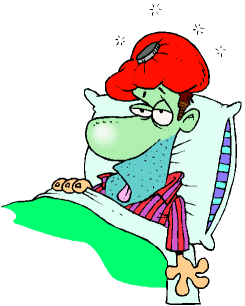 Pero… termina fundido, y se siente solo… porque al cabo de un tiempo, piensa que nadie le ayuda y tiene que hacer solo las cosas
Fundido
El C i b e r n é t i c o
Después tenemos al Cibernético!!!!. Este sí, que está en todas las redes contesta todos los chats de los grupos al instante…
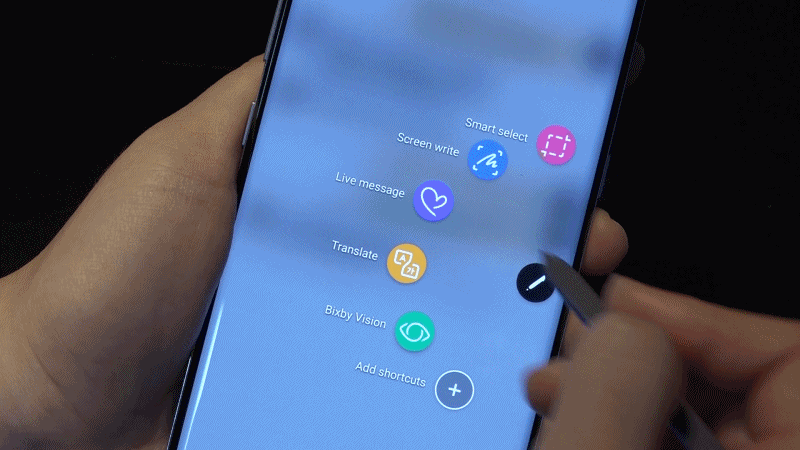 manda mensajes de aliento al Padre que está en un retiro…
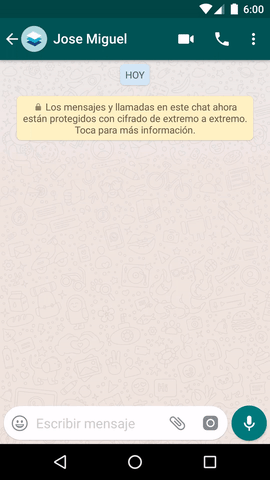 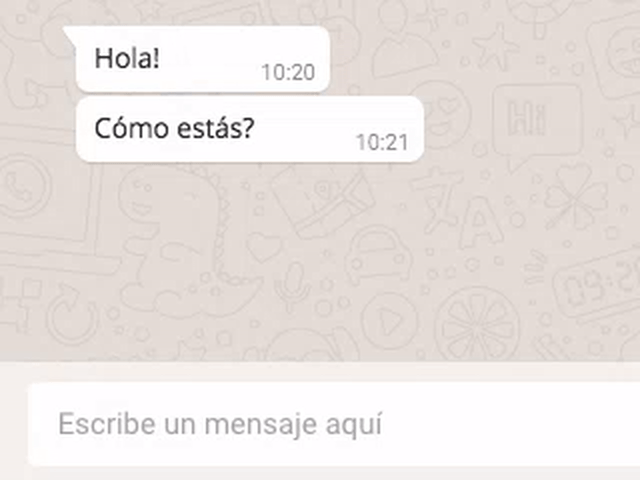 pero…. OH!!! Se olvida que la gente que le está esperando y cuando se da cuenta, apenas tiene tiempo de anotar el motivo de la visita.
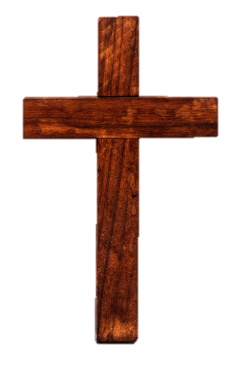 OH !!!
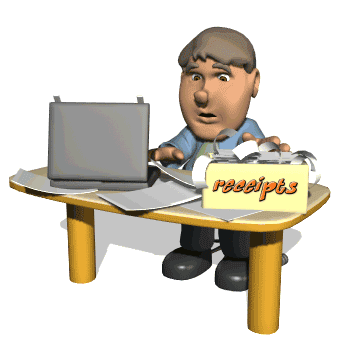 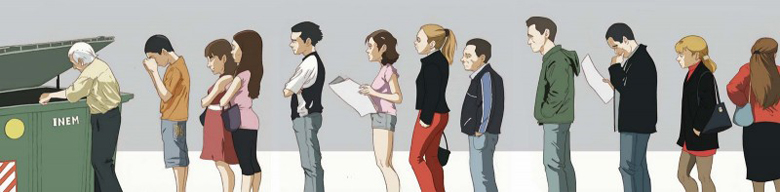 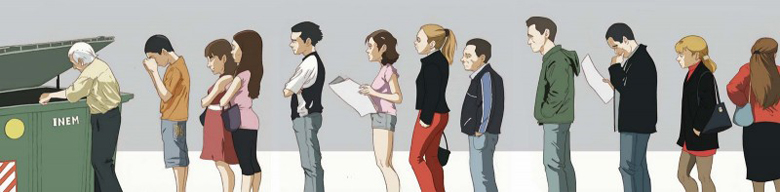 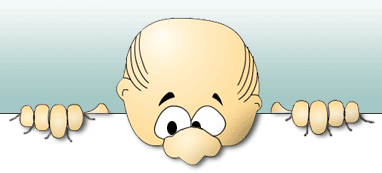 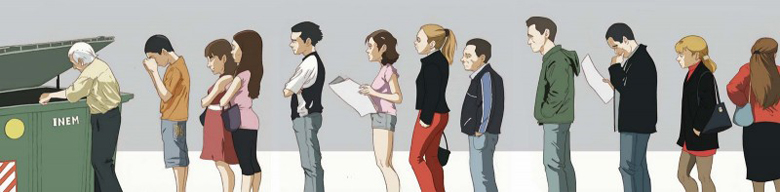 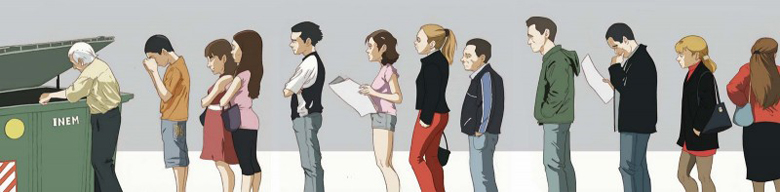 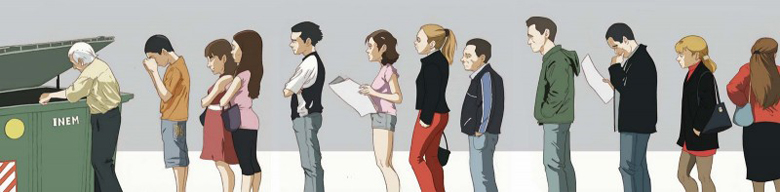 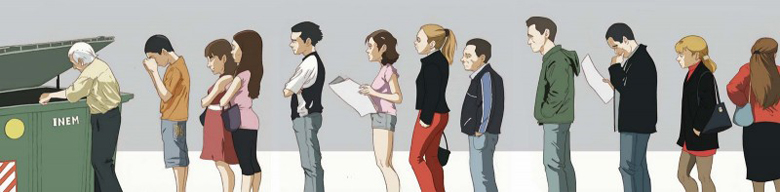 y se perdió la oportunidad de evangelizar a la persona que se acercó a la parroquia.
El Perfeccionista!!!
Acá tenemos el YO SOLO SE HACER LAS COSAS, UDS NOOOO!, nadie hace tan bien como él.
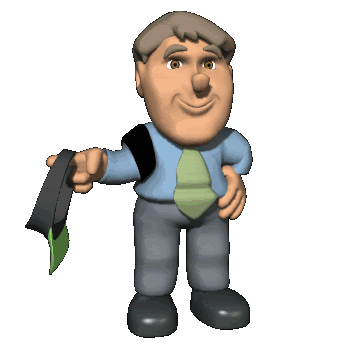 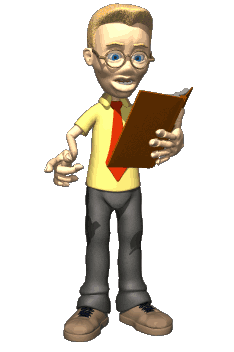 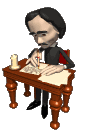 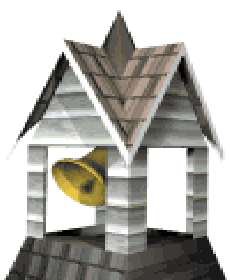 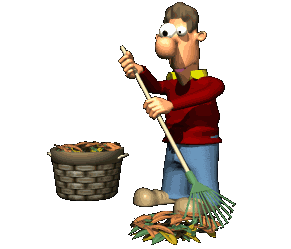 El anota las intenciones, arregla las flores, barre, limpia las sillas, pone la estola al Padre, toca la campana, ayuda al Padre en la celebración y por último cierra la Iglesia….
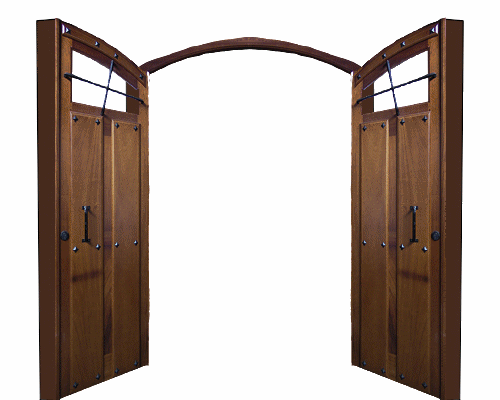 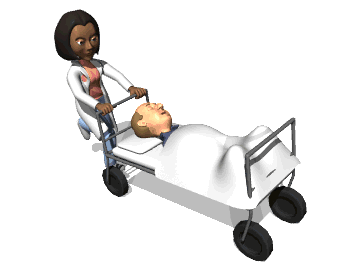 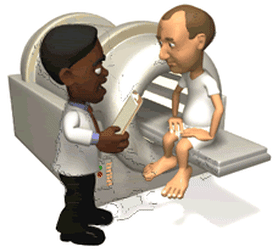 Todo lo puede!!! , pero un día se enfermó…. Y… no hubo flores, las sillas quedaron sucias, el Padre no encontraba la estola, nadie sabía dónde estaba las llaves de la Parroquia…
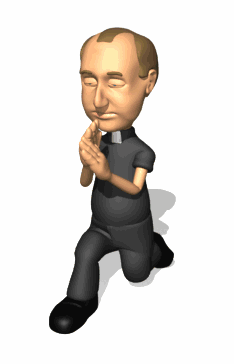 ?
?
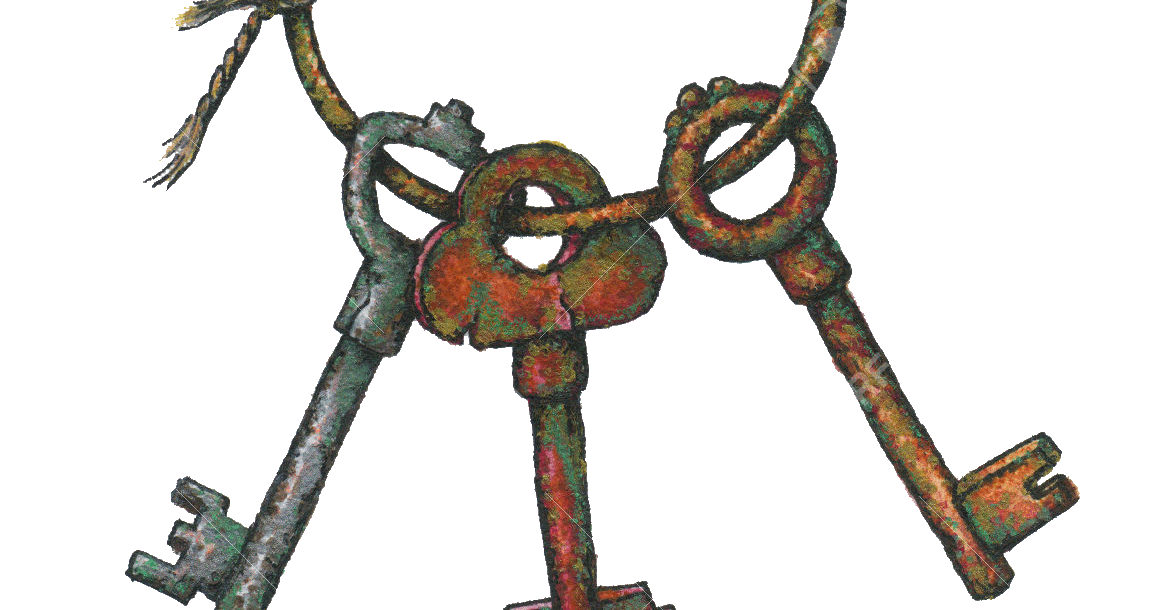 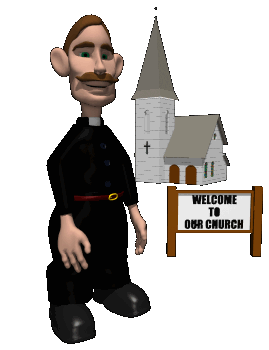 y… lamentablemente no dio lugar a otra persona a que comparta también sus dones y pueda hacer de la Celebración una fiesta de todos.
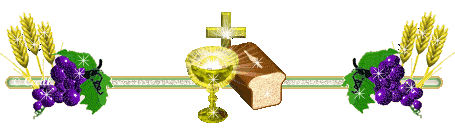 El personaje
 mala onda
El que  no puede faltar es el que siempre por algún motivo tiene algún problema y se lo hace saber al público a través de sus contestaciones y acciones…
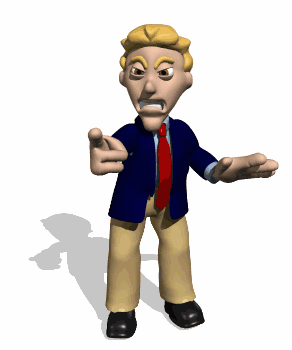 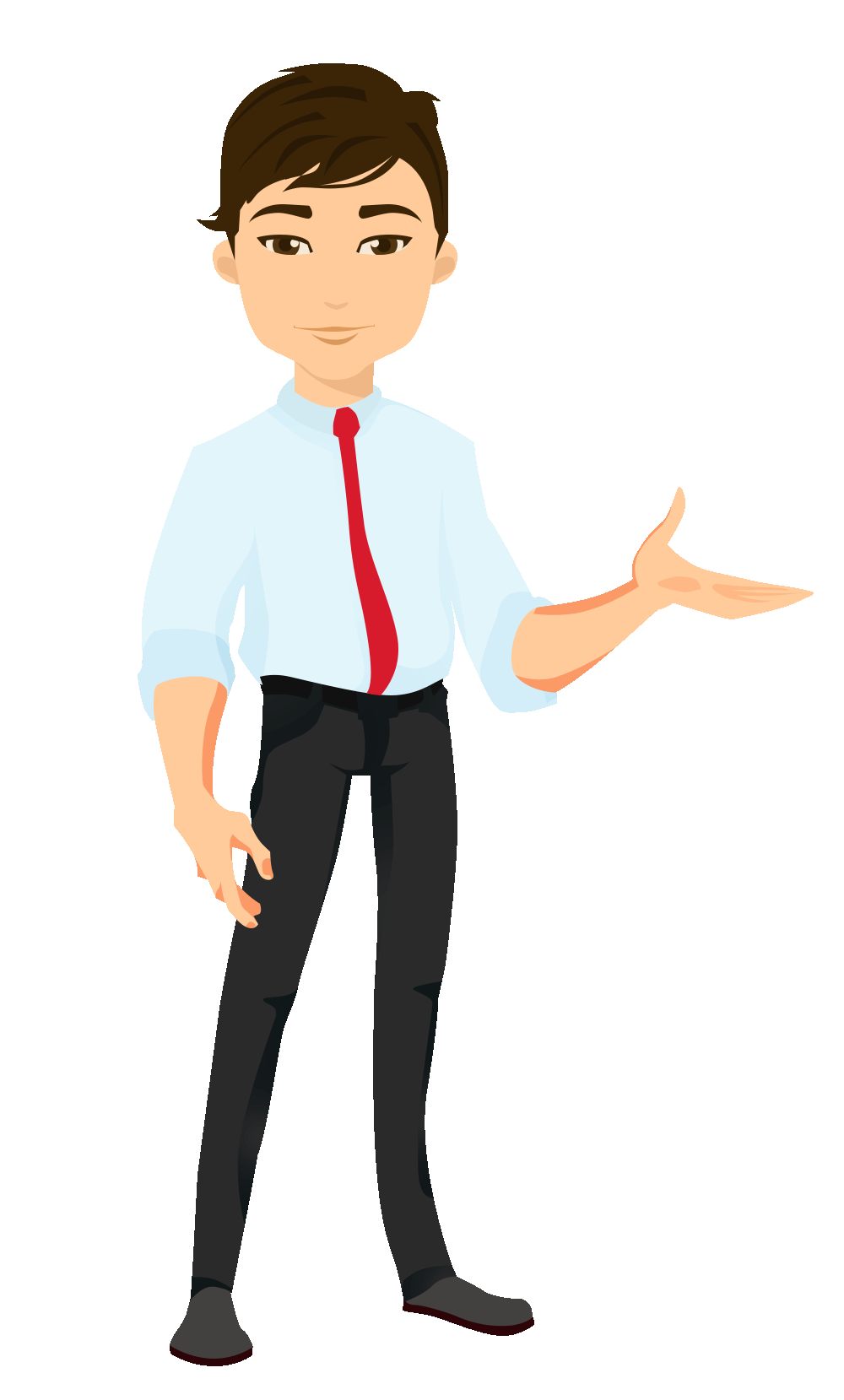 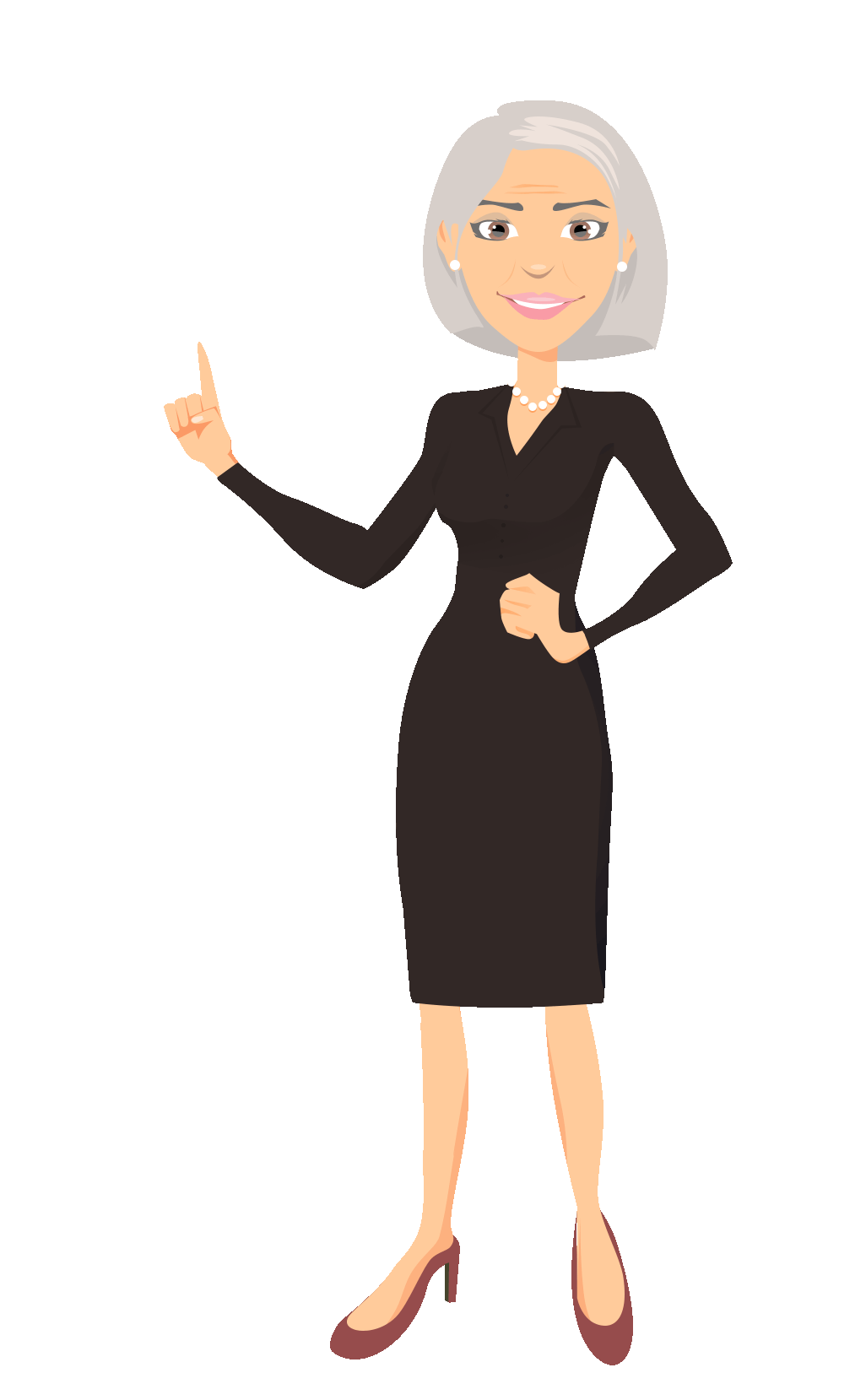 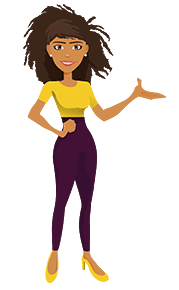 S I L E N C I O
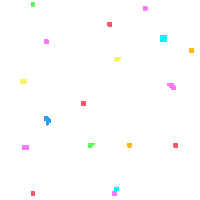 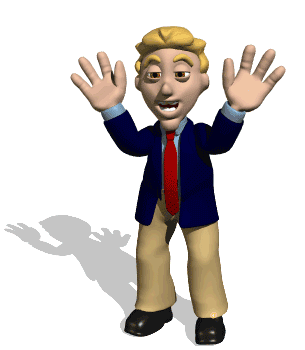 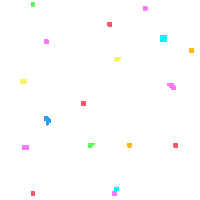 ¡No ven que el cartel dice SILENCIO?,  acaso no les dijimos que no tiren papelitos dentro del templo! ¿Qué pasa que no llegan los novios???
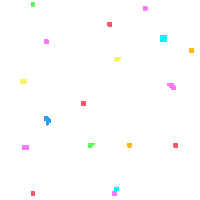 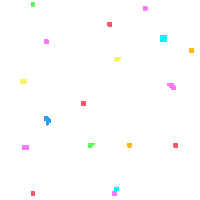 El Figuretti
Él es la persona que está presente en todos los grupos
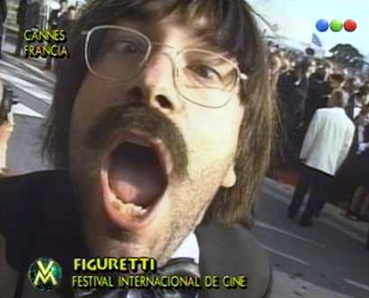 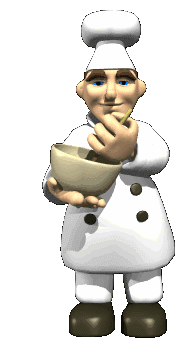 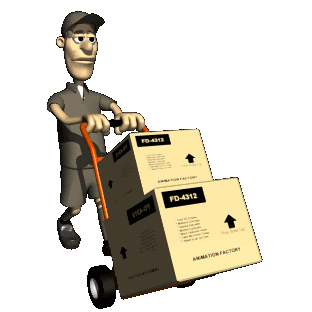 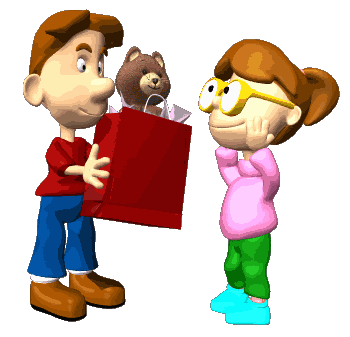 promete todo y a todos, él va a conseguir donaciones, va a vender  los pastelitos el sábado, va a pintar los bancos
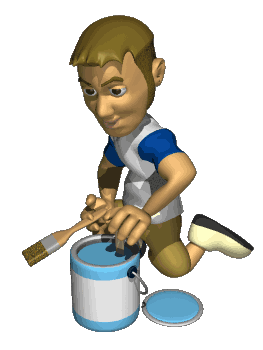 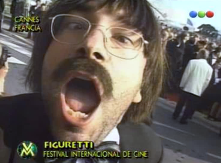 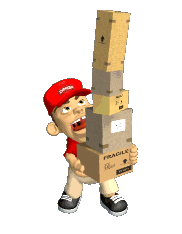 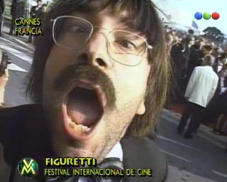 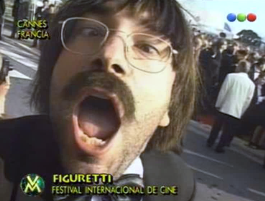 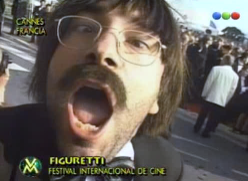 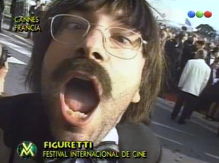 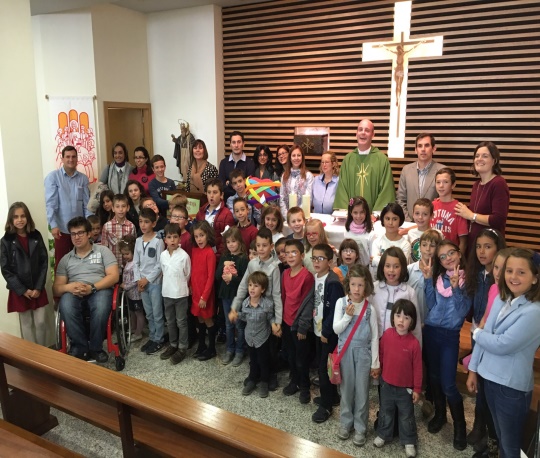 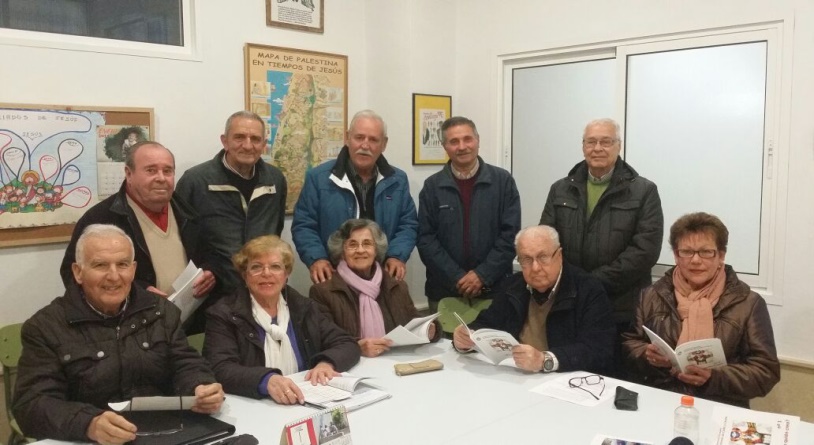 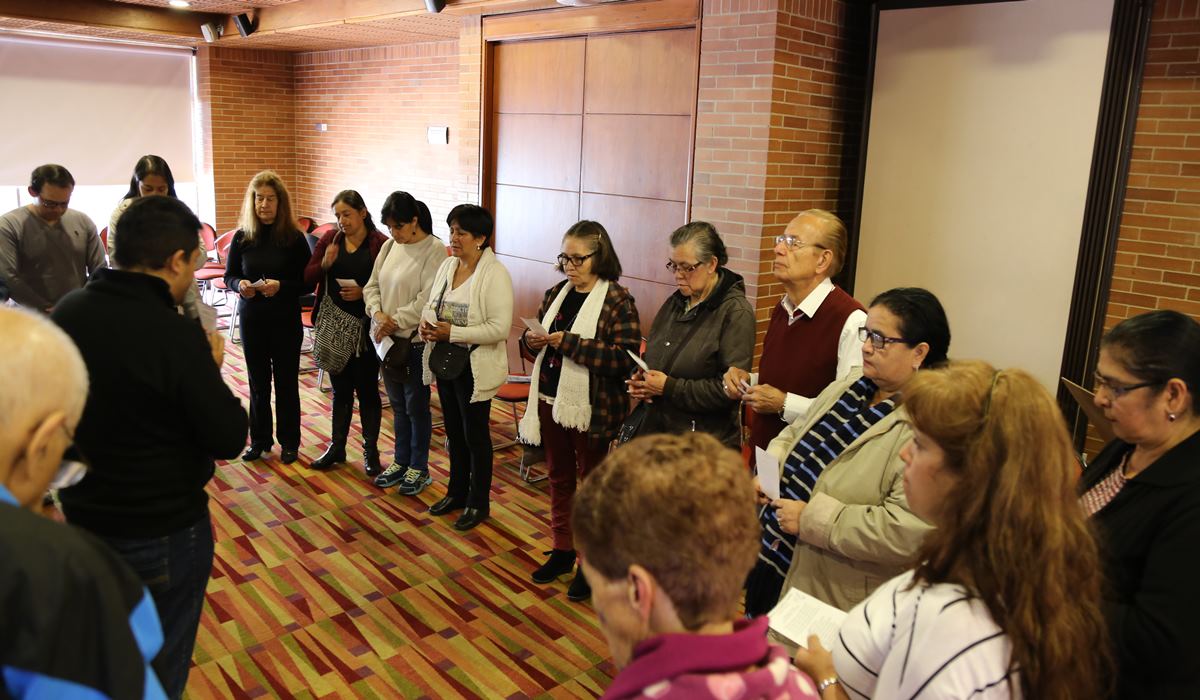 está en todas las fotos que se subió al face de la parroquia… pero llegado el momento de ver su trabajo… oh oh dónde está fulanito????, se perdió….
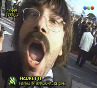 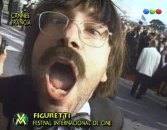 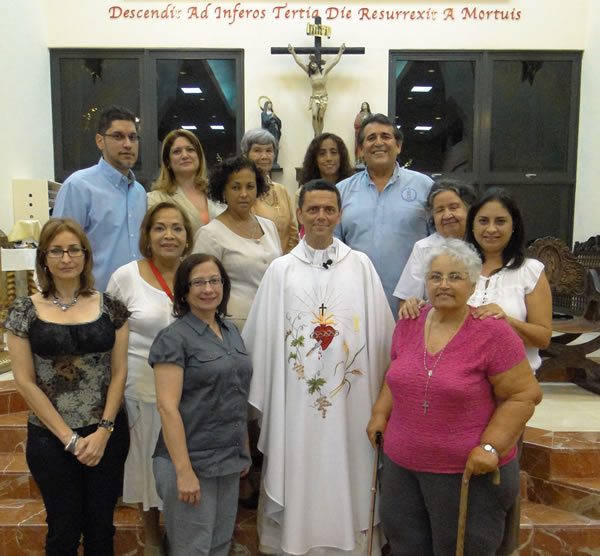 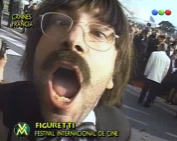 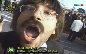 El Criticón
Uyyyy  esto sí que no se parece en nada a nosotros, SIEMPRE tiene un PERO cuando se habla de alguien,
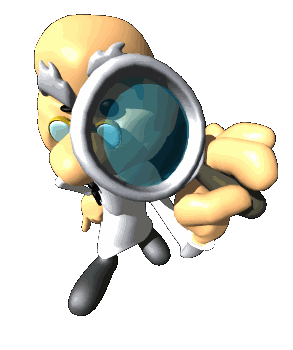 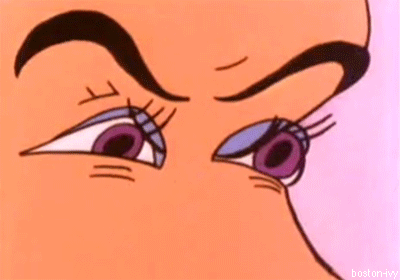 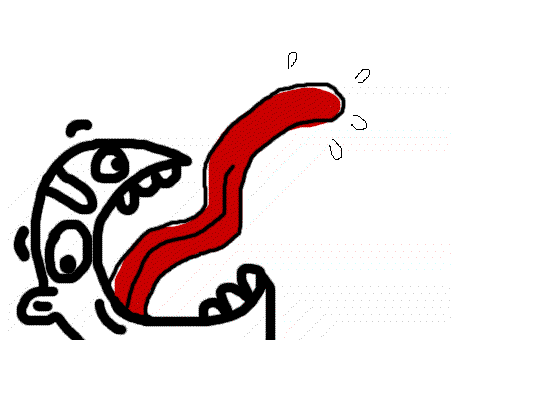 y ni hablar si se trata de una actividad que realizó alguna persona con buena voluntad… NUNCA va a estar bien. Ni siquiera el Párroco se salva de sus críticas…
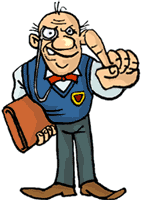 El Cobrador
El cobrador debe estar motivado diariamente y perseverante, sobre todos es muy querido !!!
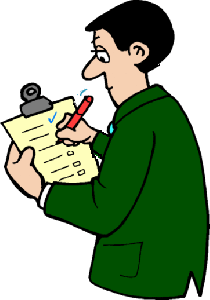 MMMM otra vez , son las 10 menos 5 y viene doña fulanita …  seguro que traerá para anotar por la sanación espiritual de todo el barriooooo
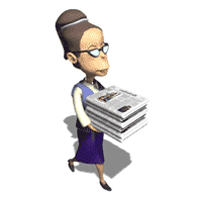 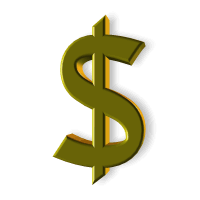 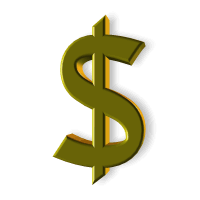 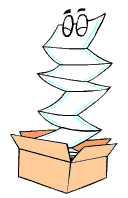 y…. PONE 2 PESOS No no no no así no se puede… llega tarde, trae 25 acciones de súplicas, nunca una acción de gracias
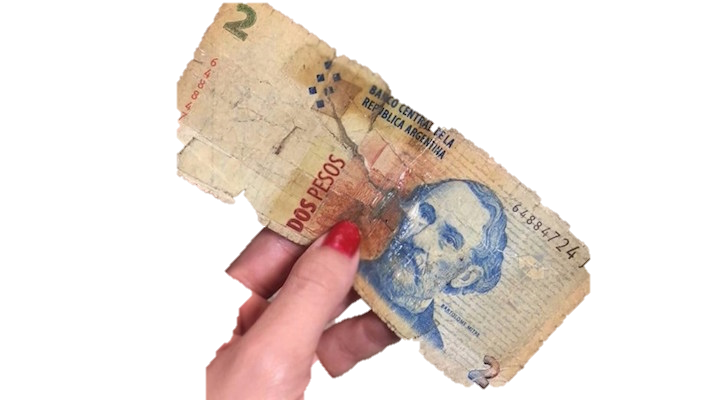 y los dos pesos  que son en papel no se que vamos a hacer en Abril cuando el Banco Central ya no nos reciba!!! Impresentables estos fieles!!!!!
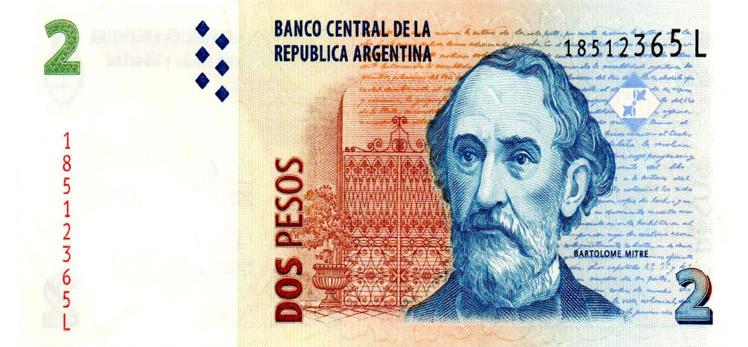 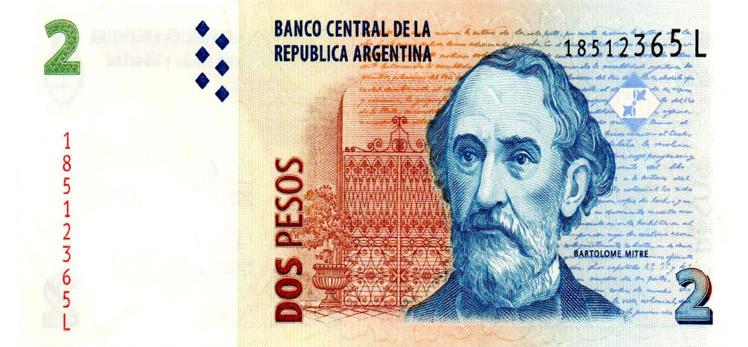 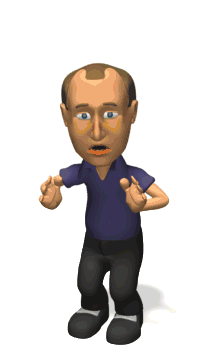 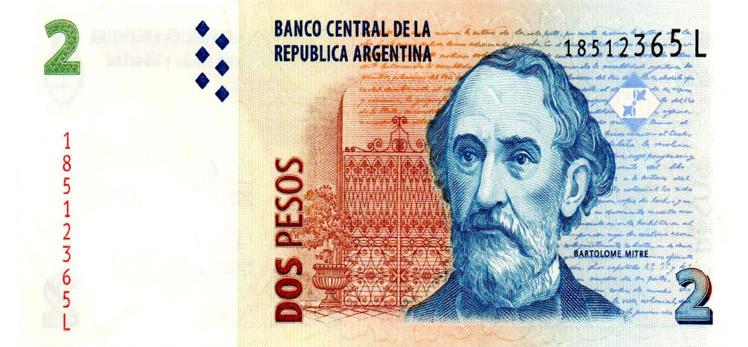 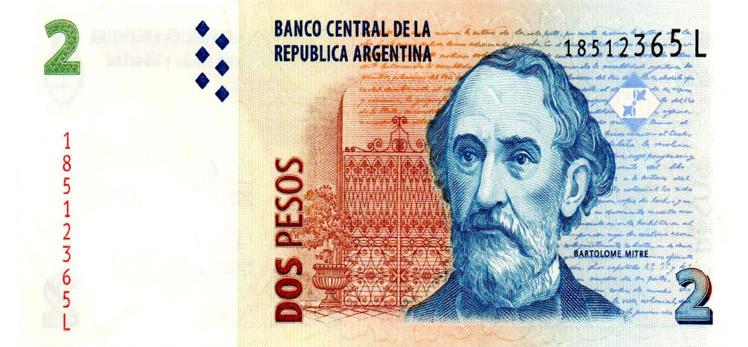 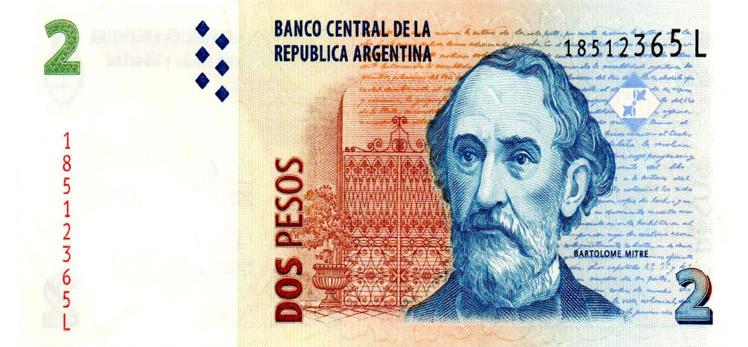 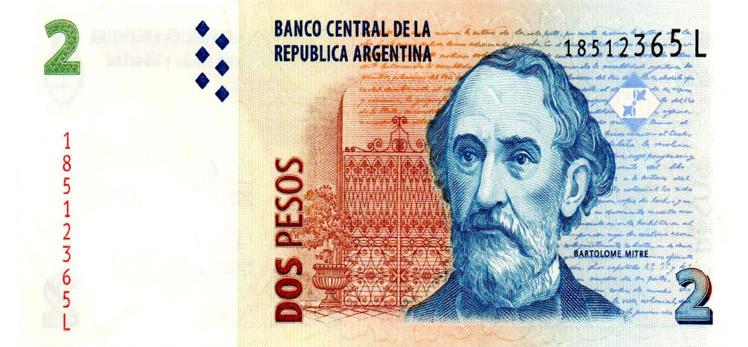 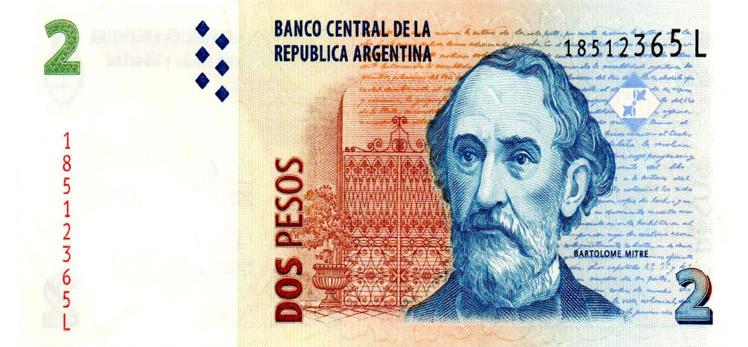 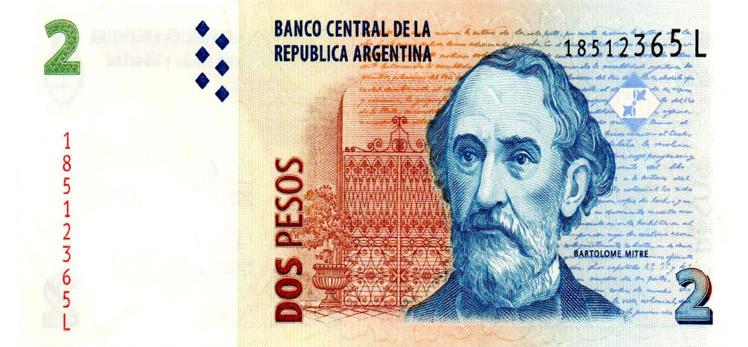 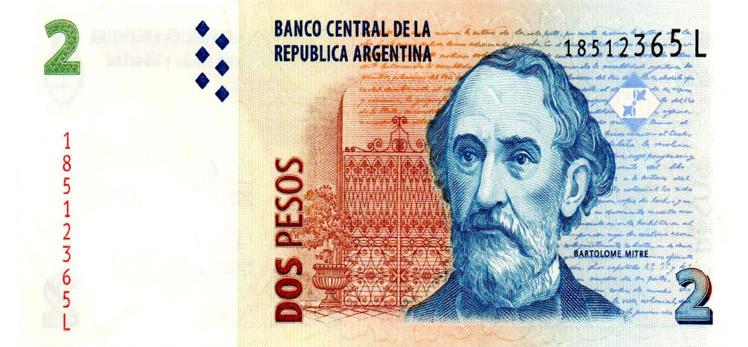 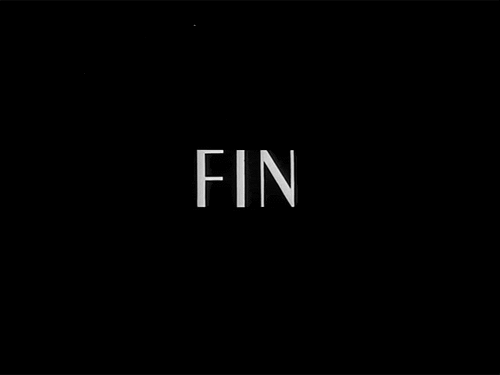 Para reflexionar:
¿Alguna vez fuiste testigo de alguna situación parecida a las de las representaciones?, ¿Cómo lo viví?, ¿qué sentí?, ¿tuve alguna actitud?,¿compartí con alguien esta experiencia?
¡¡¡¡Todos necesitamos:
Afecto
 Inclusión 
Ser valorado
 Participar
 Compartir  *   Crecer
tanto
RECIBIR
como 
DAR
Entonces: Desde mi lugar, de colectero, miembro del Consejo económico, agente de pastoral, catequista… ¿me preocupa que se vivan estas situaciones en el ámbito donde nos desenvolvemos?, ¿Qué puedo aportar para que todos los que se acerquen a mi Comunidad, se sientan bien recibidos, tenidos en cuenta y experimenten la alegría del Compartir?